მონაცემთა მეცნიერი, როგორც მომავლის პროფესია
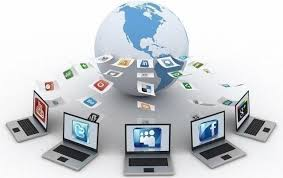 ზუსტ მეცნიერებათა და განათლების ფაკულტეტის, კომპიუტერულ მეცნიერებათა დეპარტამენტის ასოცირებული პროფესორი ზებურ სურმანიძე

2025
მონაცემთა მეცნიერი, როგორც მომავლის პროფესია
დიდი მონაცემების შენახვისა და დამუშავების საქმეში ჩნდება ახალი პროფესია - მონაცემთა მეცნიერი, რომელმაც უნდა განსაზღვროს: კვლევის მიზნის დანიშნულება; მონაცემთა შეგროვება; მონაცემთა მომზადება; მონაცემთა გამოკვლევა; მონაცემთა მოდელირება; წარმოდგენა და ავტომაზიცაია. შესაბამისად საჭიროა ასეთი სპეციალისტის მომზადება.
მონაცემთა მეცნიერი, როგორც მომავლის პროფესია
ციფრულ სამყაროში მონაცემთა მოცულობის ზრდამ გამოიწვია მისი შენახვა/დუმუშავების საქმეში მეცნიერული მიდგომების დანერგვა, რაც გულისხმობს: 

კვლევის მიზნის დანიშნულების განსაზღვრას;
მონაცემთა შეგროვებას;
მონაცემთა მომზადებას;
მონაცემთა გამოკვლევას;
მონაცემთა მოდელირებას;
წარმოდგენასა და ავტომაზიცაიას.
მონაცემთა მეცნიერი, როგორც მომავლის პროფესია
კვლევის მიზნის დანიშნულება. ორგანიზაციაში შეიძლება აიღოთ საპროექტო ამოცანა, რომელიც დაკავშირებულია დიდი მონაცემების დამუშავებასთან. პროექტში წარმოდგენილი უნდა იყოს, თუ რისი კვლევა უნდა განხორციელდეს, რას მოუტანს ეს კომპანიას, რა მონაცემები და  რესურსები დაგჭირდებათ, მუშაობის კალენდარული გეგმა და მისაღები შედეგების აღწერა.
მონაცემთა მეცნიერი, როგორც მომავლის პროფესია
კვლევის მიზნის განსაზღვრა და საპროექტო დავალების შექმნა
პროცესი იწყება კვლევის მიზნის დაგეგმვით. პროექტთან დაკავშირებით ყველა მონაწილე უნდა იყოს ინფორმირებული. ნებისმიერ სერიოზულ პროექტში ამ ეტაპის მთავარ შედეგს წარმოადგენს საპროექტო დავალება.
მონაცემთა მეცნიერი, როგორც მომავლის პროფესია
საპროექტო დავალების შედგენა გულისხმობს შემდეგს: 
ნათლად ჩამოყალიბებული კვლევის მიზანი;
პროექტის დანიშნულება და კონტექსტი;
ანალიზის მეთოდების წინასწარი აღწერა;
რესურსები, რომლებიც უნდა იქნას გამოყენებული;
პროექტის პრაქტიკული რეალიზაციის მართებულობა;
წარმოსადგენი შედეგები და წარმატების კრიტერიუმები;
კალენდარული გეგმა.
მონაცემთა მეცნიერი, როგორც მომავლის პროფესია
დამკვეთმა წინასწარ უნდა იცოდეს თუ რაში იხდის ფულს, ამიტომ ბიზნეს-პროცესის კარგად გაგება და დაგეგმვა გავლენას იქონიებს შედეგზე. ასევე უნდა შეფასდეს პროექტზე ფინანსური დანახარჯები, ადამიანური და ინფორმაციული რესურსები.
მონაცემთა მეცნიერი, როგორც მომავლის პროფესია
მონაცემთა შეგროვება. პროცესის მეორე ეტაპზე ხდება მონაცემთა შეგროვება. საპროექტო დავალებაში მითითებულია თუ რომელი მონაცემებია საჭირო და სად შეიძლება მათი ნახვა. მონაცემები შეიძლება სხვასახვა გარე წყაროდან შემოვიდეს.
მონაცემთა მეცნიერი, როგორც მომავლის პროფესია
პროცესის მეორე ეტაპზე ხორციელდება აუცილებელი მონაცემების შეგროვება. ანალიზის ჩატარებისათვის აუცილებელია მონაცემები, ამიტომ ეს ეტაპი გულისხმობს შესაბამისი მონაცემების მოძიებას და მომხმარებლის მხრიდან მასზე წვდომის უფლების მიღებას. მეორე ეტაპის შედეგად მიიღება დაუმუშავებული „ნედლი“ მონაცემები.
მონაცემთა მეცნიერი, როგორც მომავლის პროფესია
ასეთ მონაცემთან მუშაობისათვის საჭიროა მათი დამუშავება და გარდაქმნა. ბევრი კომპანია აგროვებს და ინახავს იმ მომაცემებს, რომლებიც საჭიროა კვლევებისთვის. ასევე შეიძლება მესამე მხარიდან ინფორმაციის შეძენა. მონაცემები შეიძლება ინახებოდეს სხვადასხვა ფორმატში. მაგალითად, ტექსტურ ფაილებში ან/და მონაცემთა ბაზების ცხრილებში. ყველა აუცილებელი მონაცემები უნდა შეგროვდეს ამ ეტაპზე.
მონაცემთა მეცნიერი, როგორც მომავლის პროფესია
პირველ რიგში უნდა შეფასდეს კომპანიაში არსებული მონაცემებიის აქტუალურობა და ხარისხი. ბევრ კომპანიაში არის პროგრამები, რომლებიც ინახავენ საჭირო მონაცემებს, ანუ არასაჭირო მონაცემებისგან მეტ წილად გაფილტრულია მონაცემთა საცავი. ეს მონაცემები ინახება სხვადასხვა მონაცემთა საცავებში (მონაცემთა ბაზა, მონაცემთა ვიტრინა, მონაცემთა საწყობი, მონაცემთა ზღვა და სხვა), რომლებსაც მართავენ IT პროფესიონალების ჯგუფი.
მონაცემთა მეცნიერი, როგორც მომავლის პროფესია
მონაცემთა ბაზა განკუთვნილია მონაცემთა შენახვისათვის, მაშინ როცა მონაცემთა საწყობი განკუთვნილია ამ მონაცემების წაკითხვისა და ანალიზისათვის. მონაცემთა ვიტრინა წარმოადგენს მონაცემთა საწობის ქვესიმრავლეს. საწყობებში და ვიტრინებში მონაცემები ინახება დამუშავებული სახით, ხოლო მონაცემთა ზღვაში - დაუმუშავებული ფორმატით.
მონაცემთა მეცნიერი, როგორც მომავლის პროფესია
მონაცემებზე წვდომის მიღება არის სხვა სახის რთული ამოცანა. ორგანიზაციამ იცის მონაცემების ფასი (ინფორმაციის ფასი შეიძლება ნავთობის ფასზე მეტი იყოს) და კონფიდენციალობა. თითოეულ თანამშრომელს აქვს კონკრეტულ მონაცემებთან წვდომა. კომპანიაში მონაცემებზე დაყენებულია ფიზიკური და ელექტრონული ბარიერები.   
თუ კომპანიის შიგნით მონაცემებზე შეზღუდულია წვდომა, მაშინ შეიძლება მონაცემები კომპანიის გარეთ მოიძიოთ. მოსოფლიოში რამდენიმე კომპანიაა (Nielsen, GFK), რომლებიც მუშაობენ ვაჭრობის მიმართულებით მონაცემების შეგროვებაზე. ასევე Twitter, LinkedIn და Facebook კომპანიები განეკუთვნება მონაცემების საცავებს.
მონაცემთა მეცნიერი, როგორც მომავლის პროფესია
მონაცემების შემოწმებაზე და გაწმენდაზე იხარჯება პროექტის შესრულების დაახლოებით 80%. მონაცემების პირველი შემოწმება ხორციელდება მონაცემების შეგროვებისას. ამ ეტაპზე მარტივად შეიძლება შეცდომების აღმოჩენა. 
მონაცემთა ანალიზის გაკეთება შესაძლებელია მონაცემების იმპორტირებისას, მომზადების ფაზაში და მონაცემთა კვლევისას. მონაცემების შეგროვებისას აუცილებელია შეადაროთ ის თავდაპირველ დოკუმენტს და შეამოწმოთ მონაცემთა ტიპები. თუ მონაცემები „სუფთაა“, მაშინ განიხილება სტატისტიკური მახასიათებლები: განაწილება, კორელაცია და ამოფრქვევა.
მონაცემთა მეცნიერი, როგორც მომავლის პროფესია
მონაცემთა მომზადება. მონაცემთა წყაროდან არაკორექტირებული მონაცემებისგან მონაცემების გაწმენდა. სხვადასვა წყაროებიდან მიღებულ მონაცემთა გაერთიანება (ინტეგრაცია). მონაცემთა გარდაქმნა ისეთ ფორმატში, რომელიც გამოიყენება სასურველ მოდელში.
მონაცემთა მეცნიერი, როგორც მომავლის პროფესია
მონაცემთა გამოკვლევა. მისი მიზანია უფრო სიღმისეულად მონაცემების გააზრება. მაგალითად როგორ ურთიერთქმედებენ ცვლადები ერთმანეთდან. როგორაა გამანაწილებული მონაცემები. ამისათვის გამოიყენება აღმწერი სტატისტიკა, ვიზუალური მეთოდები და უბრალო მოდელირება.
მონაცემთა მეცნიერი, როგორც მომავლის პროფესია
შეგროვილი დაუმუშავებელი მონაცემები აუცილებელია მომზადდეს. ამ ეტაპზე მონაცემები დაბალდონიანი ფორმიდან გარდაიქმნება ისეთ მონაცემებათ, რომლებიც შეიძლება პირდაპირ გამოყენებული იქნას მოდელებში. ამისათვის მონაცემებში უნდა გამოვლინდეს და გასწორდეს ყველა შესაძლო შეცდომა. სხვადასხვა წყაროებიდან მონაცემები ერთიანდება და გარდაიქმნება;
მონაცემთა მეცნიერი, როგორც მომავლის პროფესია
მონაცემთა მოდელირება. საგნობრივი არის ცოდნის მოდელირება. მოდელირებისას გამოიყენება სტატისტიკური მეთოდები, მანქანური დასწავლა, ოპერაციათა კვლევა და ა.შ. მკლევარი მოდელისთვის ირჩევა ცვლადებს და აკეთებს მოდელის დიაგნოსტიკას.
მონაცემთა მეცნიერი, როგორც მომავლის პროფესია
მონაცემების კვლევითი ანალიზი
მეოთხე ეტაპზე სრულდება მონაცემების გამოკვლევა. ამ ეტაპის მთავარი მიზანია მონაცემების სიღრმისეული შესწავლა (გააზრება, გაგება). ვიზუალური და აღწერადი მეთოდების საფუძველზე უნდა მოიძებნოს კანონზომიერებები, კორელაციები და გადახრები. მიღებული შედეგების საფუძველზე უკვე შესაძლებელია მოდელირების დაწყება. ამ ფაზაში გამოიყენება ვიზუალის მეთოდების ფართო სპექტრი, დაწყებული უბრალო გრაფიკებიდან ან ჰისტოგრამებიდან, დამთავრებული სენკის რთული დიაგრამებითა და ქსელური გრაფებით. სწორედ გრაფიკების და ჰისტოგრამების ვიზუალის გამოყენებით შესაძლებლია მონაცემების კვლევით ანალიზის გაკეთება.
მონაცემთა მეცნიერი, როგორც მომავლის პროფესია
მოდელების შემუშავება
„გაწმენდილი“ მონაცემებისა და კონტენტის გააზრებით შესაძლებელია მოდელის აგება უკეთესი პროგნოზის გაკეთების მიზნით, ასევე ობიექტების კლასიფიკაციის გაკეთებისათვის. ეს ფაზა უფრო თვალსაჩინოა და მიზანმიმართული. მოდელის აგება წარმოადგენს იტერაციულ პროცესს. მოდელის აგება შედგება შემდეგი ნაბიჯებისაგან:
მოდელირების მეთოდისა და ცვლადების შერჩევა;
მოდელის შესრულება;
დიაგნოსტიკა და მოდელების შედარება.
მონაცემთა მეცნიერი, როგორც მომავლის პროფესია
მოდელების შემუშავება
თავდაპირველად შეირჩევა ცვლადები, რომლებიც გამოყენებული უნდა იყოს მოდელში და მოდელირების მეთოდი. კვლევების ანალიზის შედეგში ცნობილი უნდა იყოს თუ რომელი ცვლადებით აიგება მოდელი. ცნობილია უამრავი მოდელი, რომლიდანაც საჭიროა შესაბამის შერჩევა.
როგორც კი მოდელი იქნება შერჩეული აუცილებელია მისი რეალიზაცია პროგრამული კოდის სახით (მაგალითად, Python) და შესაძლებელია შედეგების ანალიზი.
მონაცემთა მეცნიერი, როგორც მომავლის პროფესია
წარმოდგენა და ავტომაზიცაია. ბოლოს კვლევის შედეგები უნდა წარედგინოს ბიზნეს-მონაწილეს. ეს შეიძლება იყოს პრეზენტაცია და სამეცნიერო-კვლევით ანგარიშგება. შეიძლება ეს პროცესი ავტომატიზირებული იყოს.
მონაცემთა მეცნიერი, როგორც მომავლის პროფესია
პროცესის ბოლო ეტაპზე (data science) ხდება შედეგის დემონსტრირება და თუ აუცილებელია ანალიზის ავტომატიზირების გაკეთება. 
სწორედ ამ ეტაპების გავლით ბიზნეს-პროცესი უკეთესობისკენ შეიცვლება. პრაქტიკაში შეიძლება ზემოთ ჩამოთვლილი ეტაპები არ შესრულდეს ერთი თანმიმდევრობით, საჭირო ხდება უკან დაბრუნება ანუ სხვადასხვა ფაზები ციკლში მუშავდება.
მადლობაყურადღებისათვის